Способы и методы закаливания организма
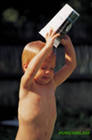 Закаливание –это система мероприятий, направленных на повышение устойчивости организма к различным воздействиям окружающей среды (холода, тепла, солнечной радиации, пониженного атмосферного давления
.
Закаливание может помочь укрепить организм, повысить сопротивляемость организма.
 Закаливание - древний метод крепкого здоровья и долголетия. 
Закаленный организм устойчив к неблагоприятным воздействиям окружающей среды. Это особенно важно в таких странах, как Россия, с длительной и суровой зимой.
Виды закаливания
Закаливание воздухом
Водные процедуры 
Солнечные ванны
Обтирание снегом
Хождение босиком
Моржевание
Баня, с купанием в холодной воде.
Если вы решили закаляться, то начинать рекомендуется летом. Этот период наиболее безопасен и комфортен с психологической и физической точки зрения. Переход к более сложным методам закаливания следует осуществлять постепенно.
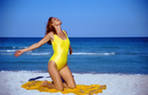 Примеры закаливания
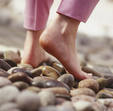 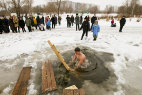 Холодное обтирание
Обтирание проводится при температуре не ниже 18 градусов.Делается обтирание так:Смочите полотенце холодной водой и оботрите руки и туловище. После этого быстрыми движениями оботритесь сухим полотенцем.
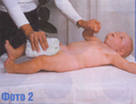 Водные процедуры для ног
Эти процедуры рекомендуются людям, часто болеющим простудными заболеваниями. Вечером, перед сном, опустите ноги в прохладную воду на 3-5 минут. Начинайте принимать ножные ванны с температуры 38 градусов, каждый день, понижая ее на 1 градус.
Контрастный душ
Контрастный душ делают так: 
Теплая вода (30 сек)
Горячая вода (30сек-1 мин)
Холодная вода (30сек-1 мин)
Горячая вода (30 сек)
Холодная вода (до 5 мин)
На что обратить внимание при закаливании
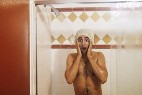 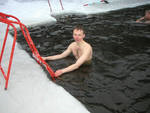 Закаливание должно быть постепенным.
Закаливаться нужно ежедневно. Это должно быть привычкой. Лучше закаляться несколько минут, но каждый день, чем один час в неделю ощутимого эффекта в этом случае не будет.
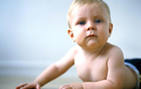 Учитывайте состояние здоровья
При выборе способа закаливания, учитывайте свой возраст, образ жизни, состояние здоровья, а также климатические условия. Вы должны ощущать себя комфортно, если же закаливание вызывает у вас раздражение, значит этот способ вам не подходит. Например. если обливание дается тяжело, лучше на время его заменить обтиранием холодным полотенцем.
Климат
Климат влияет на восприимчивость и реакцию организма на закаливание. Этот фактор обязательно надо учитывать при выборе способа закаливания и определения продолжительности процедур.
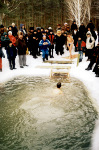 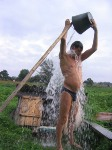 Режим дня и вредные привычки
При применении методов закаливания чрезвычайно важно соблюдения режима дня и отказ от вредных привычек. Необходимо также обеспечить себе качественный сон и хорошее питание, Отсутствие меры в еде, отказ от физических упражнений не принесут вам желаемого результата от закаливания.
При правильно организованном закаливании вы забудете о простуде
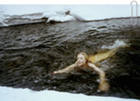 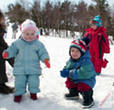